Study in Hungary Facebook Marketing
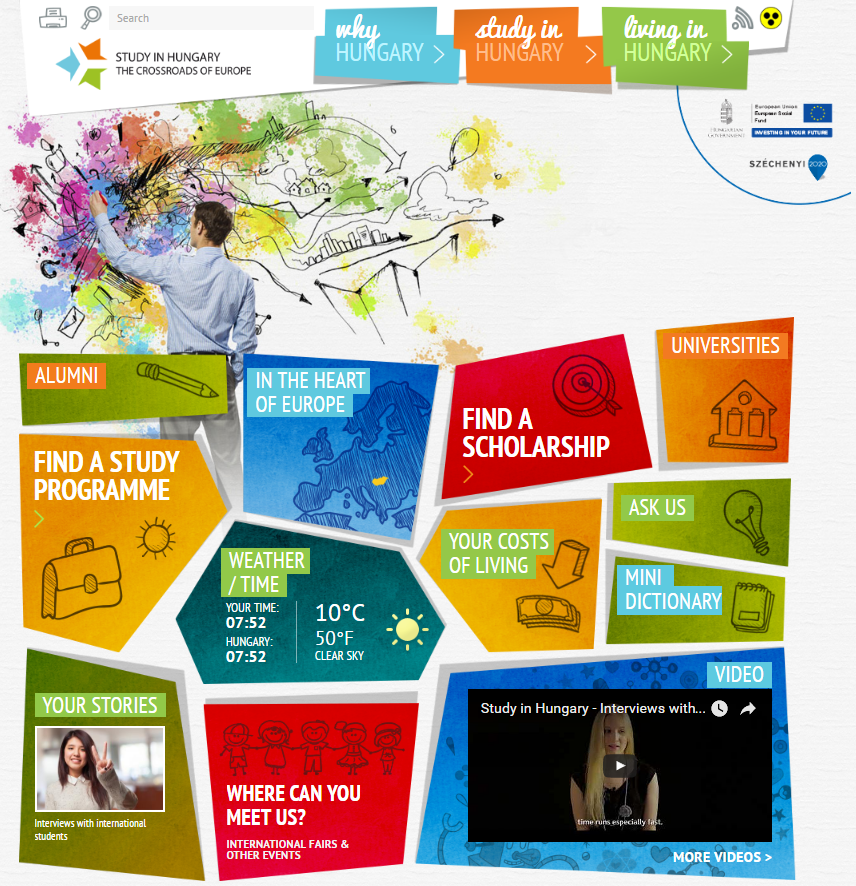 A Study in Hungary Facebook oldal
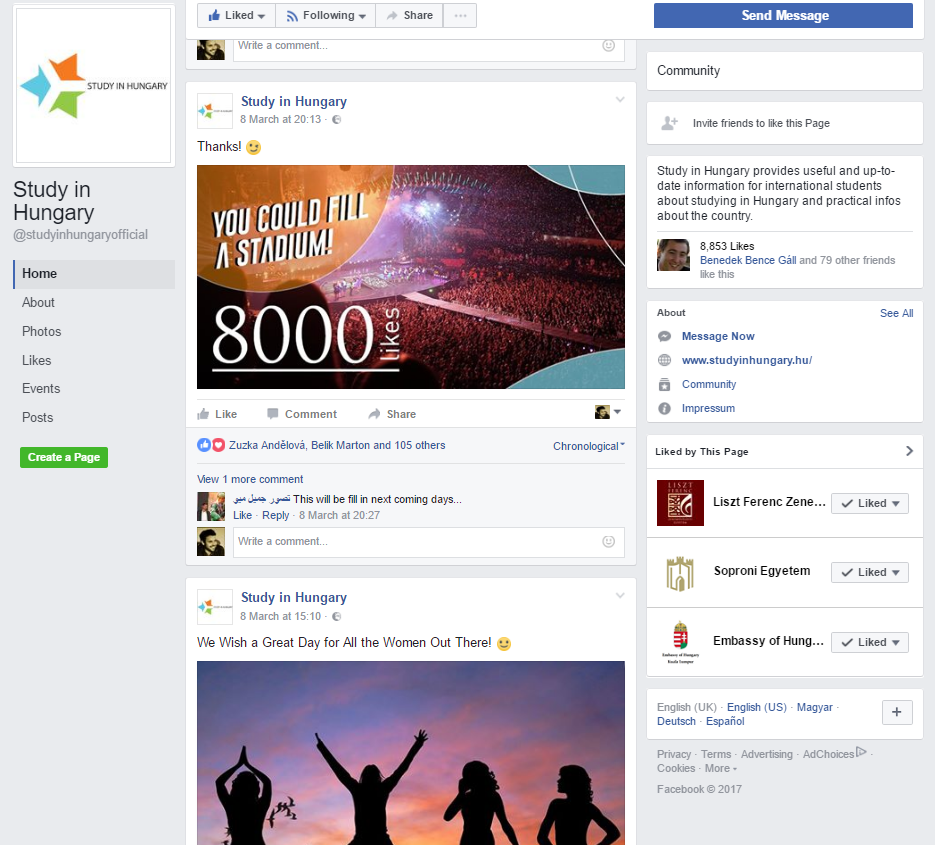 2016. áprilisban indult
közel 10 ezer követő
hivatalos Study in Hungary oldal
organikus elérések
hirdetés február óta
nemzetközi diákok, magyar felsőoktatási intézmények, külképviseletek
Stipendium Hungaricum pályáztatás instant hírfelülete
integrált a Study in Hungary portálba hírfolyamként
Szerkesztési alapelvek
magyar felsőoktatási és országimázs tartalmak
diákbarát hangvétel, közérthető nyelvezet)
felsőoktatási intézmények egyenlő képviselete  cél, hogy félévente legalább 2 hírt feltehessünk minden intézményről
külföldi nemzetek egyenlő arányú szerepeltetése (jelentkezések mértéke)
politikailag semleges tartalmak
Stipendium Hungaricum jelentkezési kampány
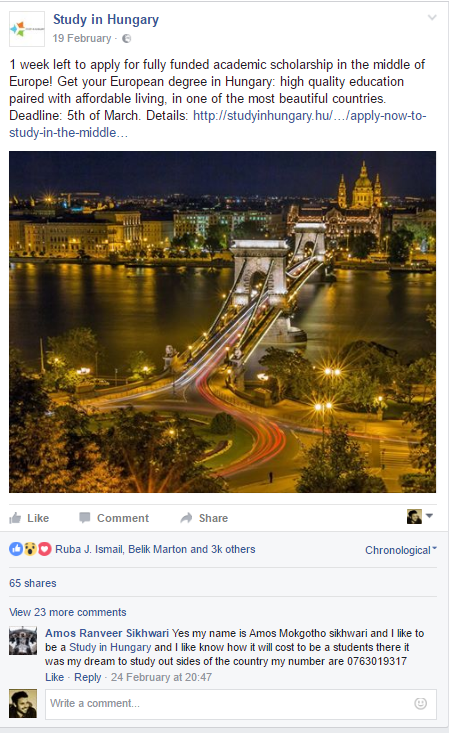 több mint 580 ezer elérés a célközönségben (+ honlap)
év eleje óta követők duplázása
magas engagement
targetálás: jelentkezés szempontjából kritikus, alacsonyabb aktivitást mutató országok, új országok, munkatervek szerinti tudományterületek, érdeklődési körök, európai diploma iránt érdeklődők, ösztöndíj iránt érdeklődők
egyéb Study in oldalak
Influencer kampány
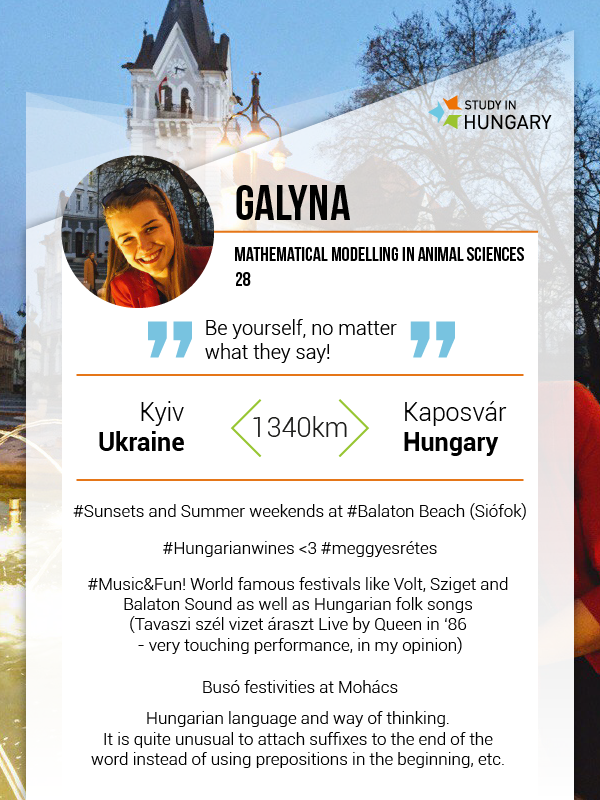 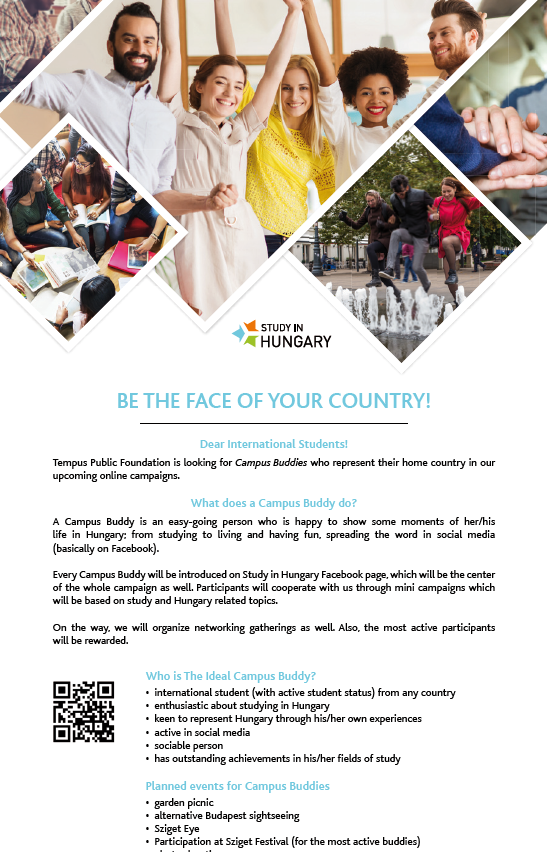 március második felétől
a kampány célja  raising awareness a Stipendium Hungaricum országok körében
másodsorban a potenciálisan fizetős hallgatók körében globálisan
a kampányarcok szerepe
későbbi alumnik
Imázsvideók
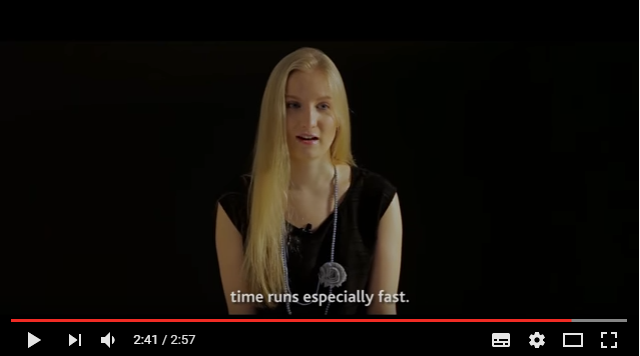 Köszönöm a figyelmet!